Презентація на тему:«Як коронавірус вплинув на туризм»
Виконала студентка групи МЕ-3 Грабченко Вікторія
Коронавірус. Що ж це?
2020 рік почався для нас несподівано. Уся планета отримала виклик від небезпечного Коронавіруса. Що ж це таке і чому всі так бояться цього слова?

Коронавірусних інфекція COVID-19 - це інфекційне захворювання, викликане новим коронавірусів, який раніше у людей не виявлявся.

Новий коронавірус передається, головним чином, в результаті контакту з інфікованою людиною при кашлі або чханні або повітряно-крапельним шляхом.
Небезпечне захворювання забрало життя тисяч людей у всьому світі. Коронавірус здійснив безперечний вплив на усі сфери життя, а саме:
на економіку;
н політичне життя;
на бізнес-сферу та ділові відносини;
на соціальну сферу;
Люди вимушені на невизначений проміжок часу забути про відпочинок і розваги, про зустрічі з друзями і рідними, про роботу і кар’єру. Найбільший вплив отримала від пандемії сфера туризму.
Туризм - перша галузь економіки, яка найбільше постраждала від глобальної пандемії COVID-19. Відомо, що туристичні офіси і готелі призупинять свої маркетингові активності, чекаючи як буде розвиватися історія з пандемією в подальшому.
Як пандемія вплинула на світовий туризм?
На початку березня Всесвітня туристична організація (UNWTO) констатувала, що річні збитки для глобальної індустрії складуть 30-50 млрд доларів, але і вони можуть збільшуватися, оскільки ситуація постійно змінюється. 

Наприклад, річні втрати туристичної галузі тільки в США складуть 24 млрд доларів, що в три рази більше втрат країни під час терактів 9/11. Що стосується Італії, де туризм складає 13% ВВП, то країна вже втратила майже 10 млрд доларів, але збитки будуть набагато більше, адже більшість маленьких підприємств не винесуть кризи.
Всесвітня туристична організація, членом якої є Україна, закликала уряди країн підтримати малі та середні підприємства в туризмі, оскільки саме вони складають 80% сектора.
Туризм як ніяка інша галузь схильна до зовнішніх змін - війна, епідемія, революція, на все це люди гостро реагують і вирішують відкласти поїздку. За суб'єктивною оцінкою спеціалістів, ринок з початку лютого "просів" приблизно до 30% "
Деякі країни вводять обмеження на кордонах і додаткові перевірки в аеропортах. Атмосфера, яка панує під час таких перевірок, навряд чи буде сприяти спокійному відпустці.

Деякі авіакомпанії скасували рейси в Китай та інші країни з високим рівнем зараження коронавірусів - Південну Корею, Італію та Іран. Міжнародна організація цивільної авіації (ІКАО) підрахувала: у першому кварталі 2020 року глобальний дохід від авіаперевезень скоротиться на $ 4-5 млрд.
Крім того, по всьому світу компанії і уряди країн скасовують заходи: від тижнів моди і конференцій з питань штучного інтелекту до футбольних матчів і карнавалів. І це не тільки призводить до збитків для організаторів, а й зменшує потік туристів.

За розрахунками Всесвітньої ради подорожей та туризму (WTTC) спільно з Oxford Economics, коронавірус вже завдав світової туристичної галузі близько $ 22 млрд збитків. Переважно це збитки від зменшення числа китайських туристів, які витрачають найбільше коштів під час відпустки. У той же час, в WTTC відзначають, що 90% збитків туристичної галузі приніс не стільки сам вірус, скільки пов'язана з ним паніка.
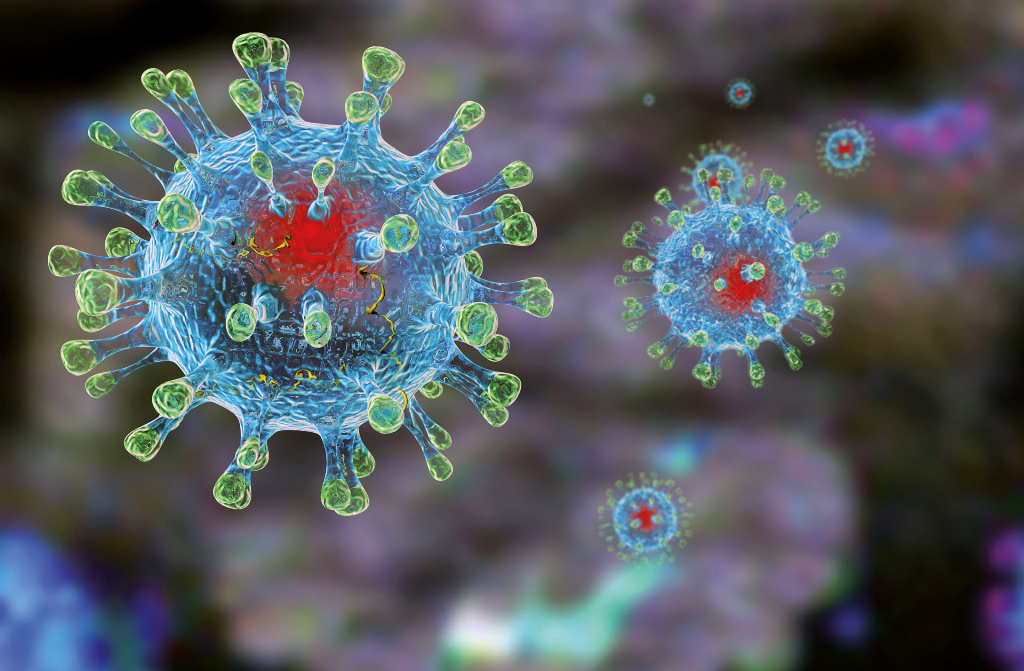 Вплив Коронавірусу на туризм в Україні
Що стосується України, то уряд ще не підраховувало втрати для галузі, але вже очевидно, що із закриттям кордонів вони будуть і торкнуться в основному в'їзного та виїзного туризму. Зараз обмеження для внутрішнього туризму не вводилися, але, звичайно, карантин і заборона масових заходів вплинуть на бізнес.

Різке зниження бронювань турпакетів по акціях раннього бронювання відзначають українські туроператори. Авіакомпанії ще в середині лютого зіткнулися зі зменшенням кількості пасажирів. Сьогодні авіаперевізники активно знижують ціни.
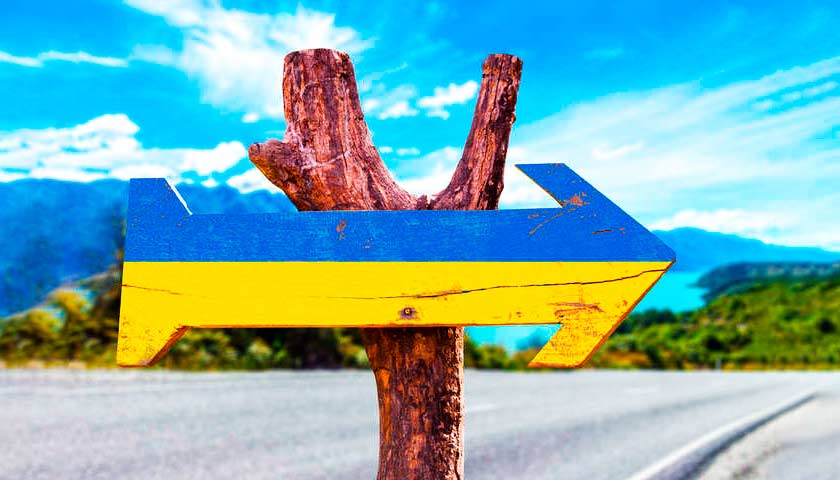 Як рятувати туристичну сферу в Україні під час пандемії?
Так що ж робити органам влади, щоб врятувати і без того слабку вітчизняну туристичну галузь і ефективно використовувати бюджетні кошти? Є декілька порад на цей випадок:

Нарешті прийшов час на державному рівні підтягнути всі слабкі місця: оновити стандарти сервісу, зробити зручну і прозору систему категоризації готелів (особливо напередодні легалізації грального бізнесу, коли зали і казино дозволять лише в готелях певної «зірковості»), створити електронний реєстр всіх суб'єктів туристичної діяльності, навести порядок у забезпеченні прозорого фінансового покриття збитків туристів.

Податки. Держава повинна однозначно їх знизити. Ввести податкові канікули для засобів розміщення, внутрішніх перевезень і культурної індустрії: за час карантину є ризик втратити заклади розміщення, маленькі транспортні і туристичні компанії. Нагадаю, що Україна єдина в Європі, де не було введено зниженого ПДВ для індустрії гостинності, культури і спорту. На сьогодні ряд країн ввели знижені податки і компенсації збитків в туристичній сфері (Австралія, Великобританія, Італія, Китай). Також Україні необхідні економічні зони зі спеціальними умовами для інвесторів в туріндустрию, як це було в Грузії.
3. Інфраструктура і зв'язок. Під час карантину можна щось з цим зробити: у багатьох туристичних місцях зв'язок просто відсутня, навіть в центрі столиці перебої з інтернетом. Карантин повинен підштовхнути до модернізації зв'язку та інтернетизації країни.

4. Навчання. Громади треба навчити, як правильно створювати і популяризувати туристичний продукт. Окремий напрямок - освіту в університетах. Навчальні програми потребують оновлення і більшою практиці в українській сфері гостинності: не тільки відправляти студентів на практику аніматорами в Туреччину, а закликати вітчизняний бізнес залучати молодь, створювати для них практичні програми.

5. Спокій і сприйняття всього як можливості. Після короновіруса багато країн «обнуляться». У нас є реальний шанс підтягнутися до лідерів.
Україна і внутрішній туризм
У всій цій сумній історії для України є шанс для розвитку внутрішнього туризму. Держава повинна витратити мільйони бюджетних коштів на промоцію своїх курортів і міст, де проводиться маса цікавих фестивалів і свят. Слід як можна швидше запустити національний туристичний портал, який так і не був створений за 20 років розмов про нього. 

Нам варто вкласти кошти в дороги і туристичну інфраструктуру на півдні країни. Якщо паніка на ринках триватиме, то навряд чи буде багато охочих поїхати на відпочинок далеко від будинку, або бронювати турпакети на кілька місяців вперед. А ось охочих подорожувати по Україні буде чимало.
Тому важливо показати, що Одеська, Миколаївська та Херсонська області не менш привабливі і цікаві для туриста, ніж курорти Болгарії, а унікальний клімат Закарпаття такий же, як і в сусідніх Угорщини та Словаччини. Для цього потрібна комунікація, робота зі ЗМІ і блогерами, створення привабливого іміджу регіонів і міст. І потрібно розуміти, що подібні історії в сучасному світі будуть виникати час від часу. І до цього потрібно бути готовими.
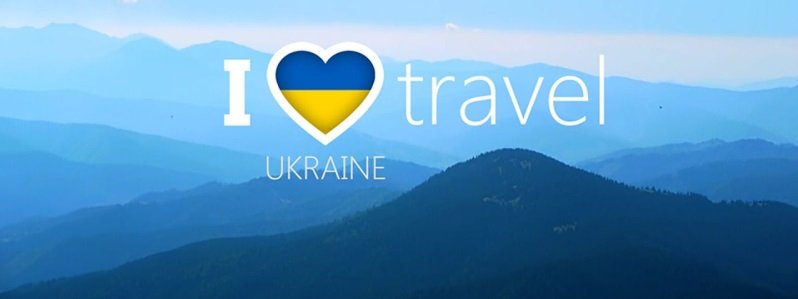 Дякую за увагу! Будьте здорові!
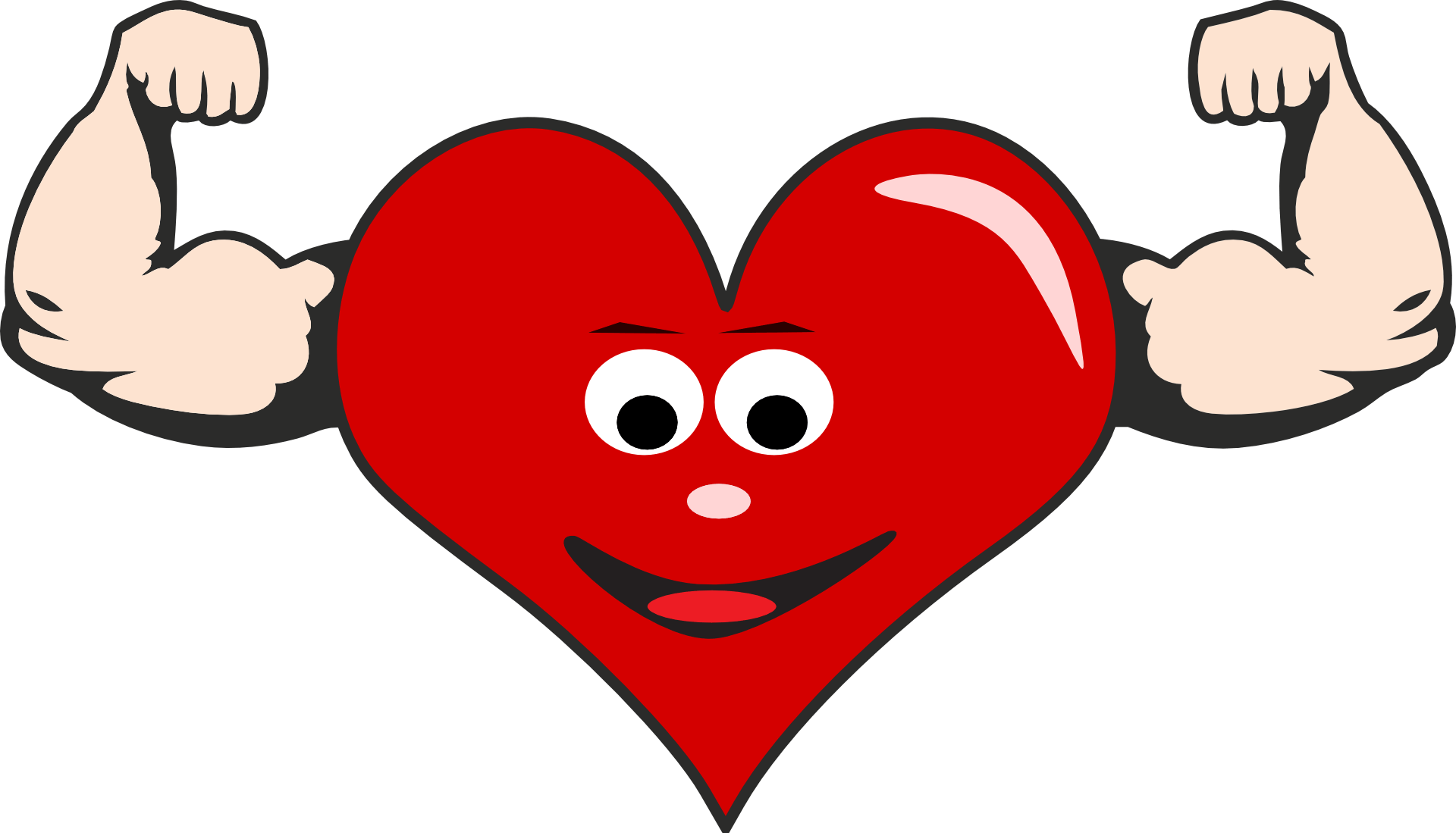